ROKIŠKIO RAJONO SAVIVALDYBĖS SMULKAUS IR VIDUTINIO VERSLO PLĖTROS PROGRAMOS 2022 METŲ VEIKLOS IR LĖŠŲ PANAUDOJIMO ATASKAITA
2023
1
Paraiškų skaičiaus dinamika
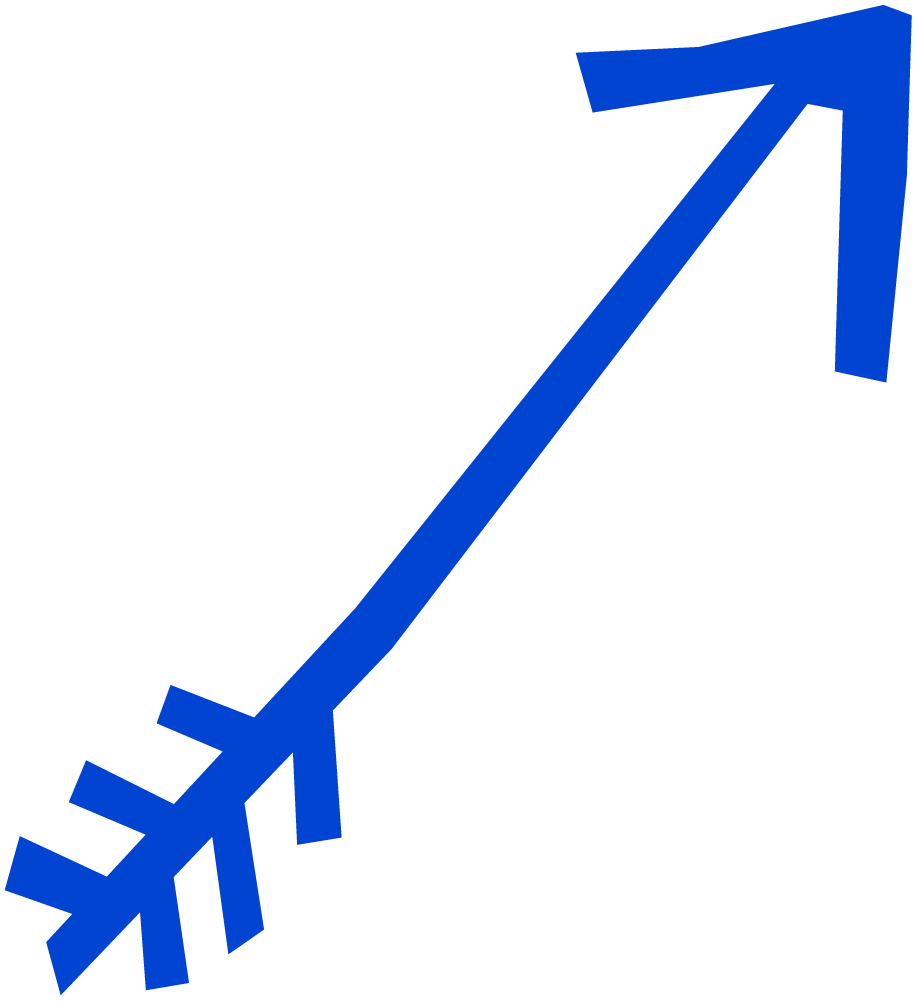 Fondo / programos lėšų dinamika
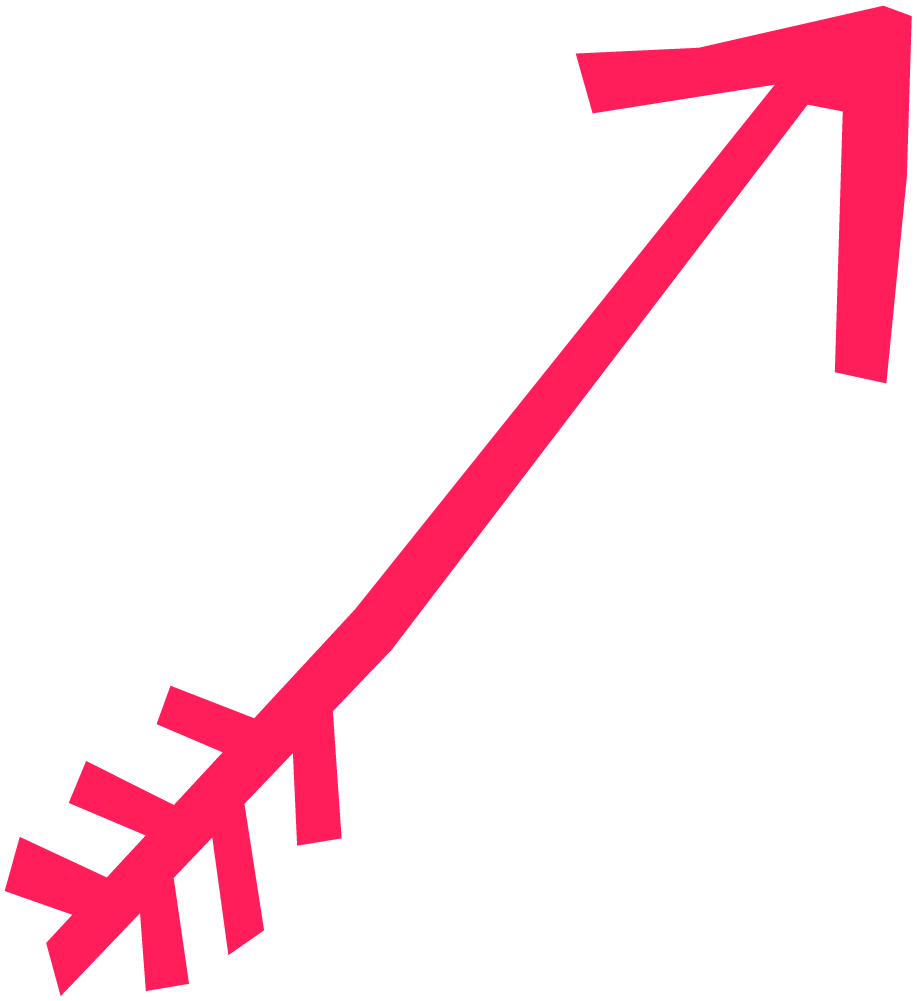 Parama

suteikta 72 pateiktoms paraiškoms;

kreipėsi 45 rajono verslo subjektai ir 19 fizinių asmenų dėl subsidijos verslo idėjai įgyvendinti.
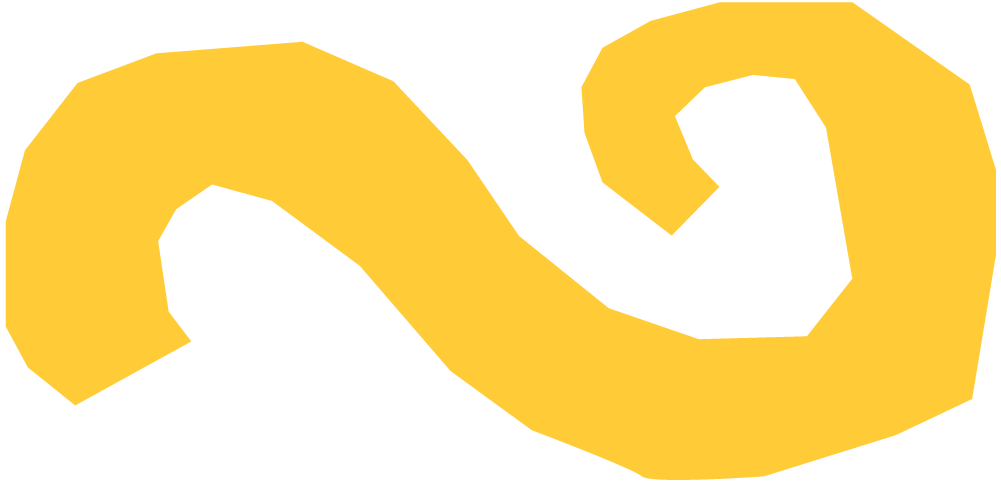 Kompensuota
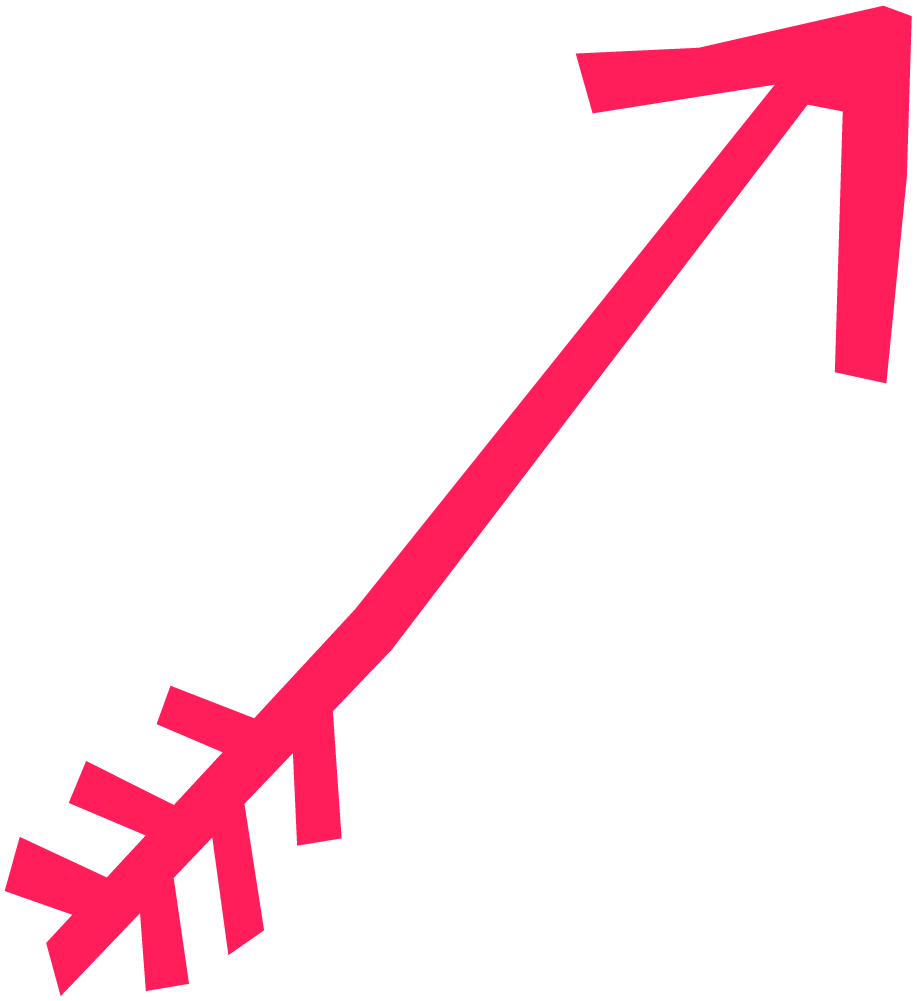 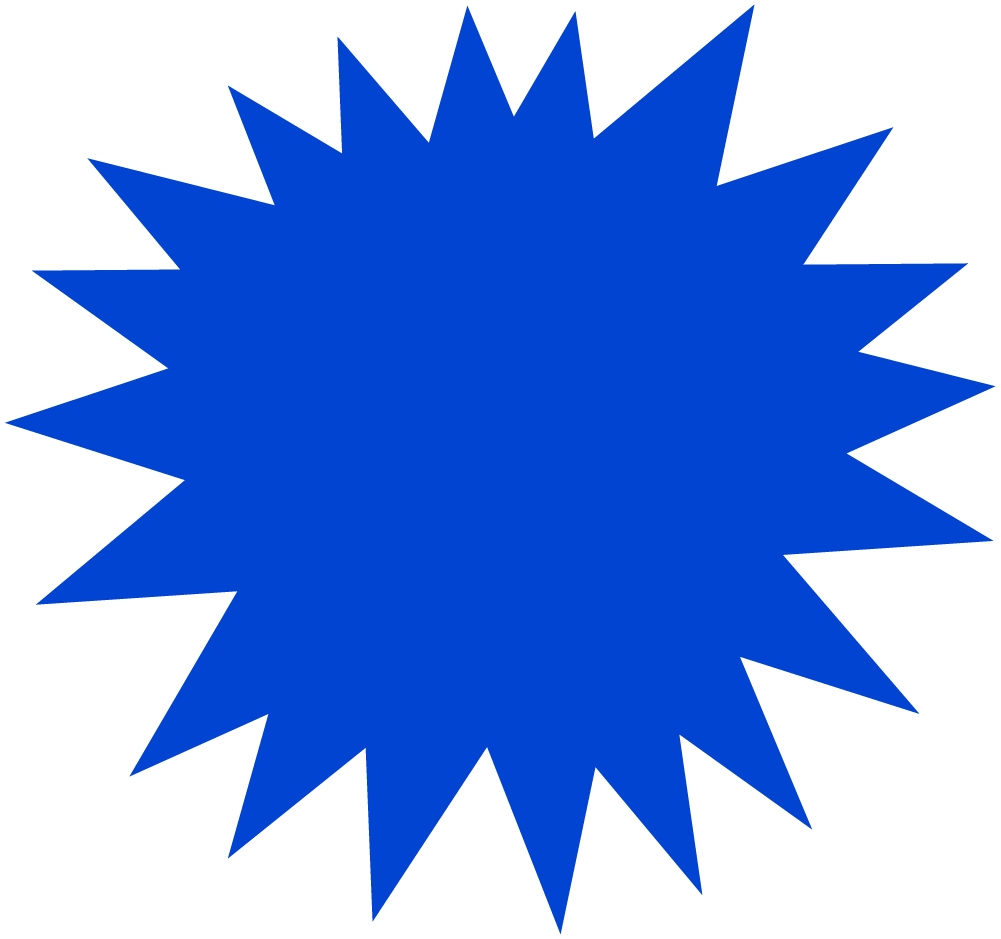 Populiariausios paramos kryptys
2022 metais paremta
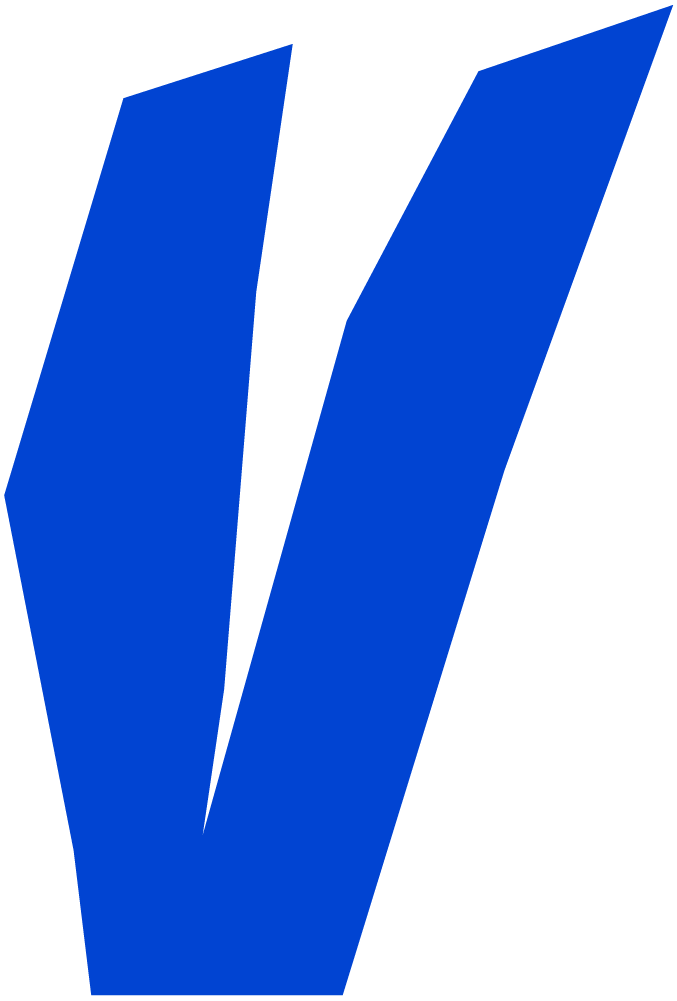 2022 metais paremta
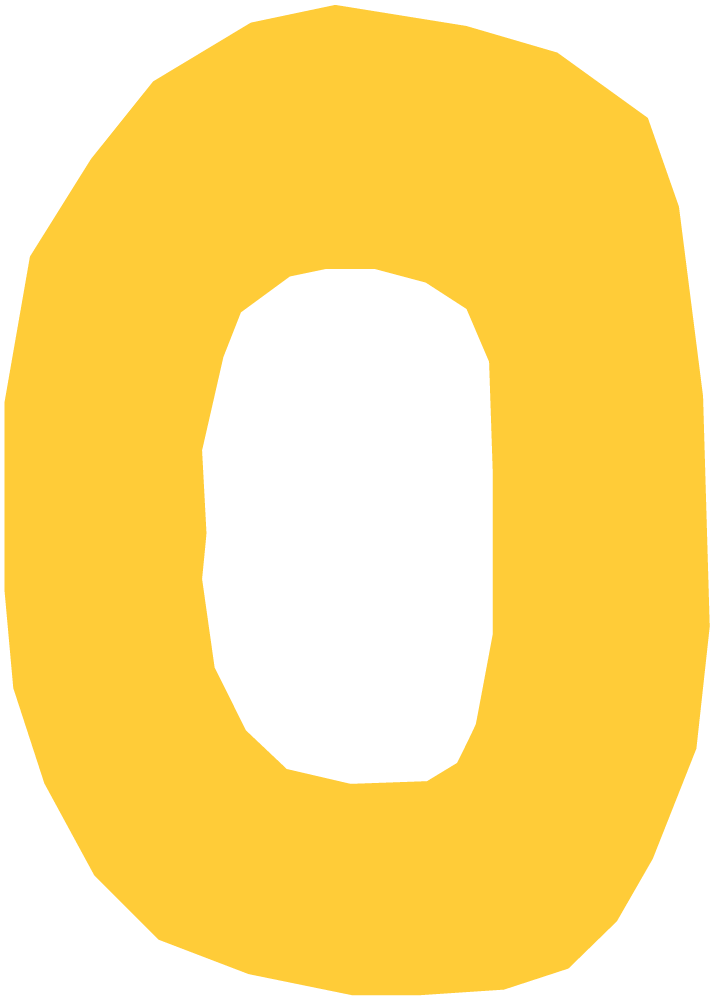 Tema
2023 m. nauja SVVPP nuostatų redakcija
sąvokų įvedimas;
platesnis pareiškėjų ratas;
didinamos kompensacinės sumos;
koreguoti paraiškų vertinimo kriterijai;
 koreguotas Subsidijos verslo idėjai įgyvendinti projektų konkurso tvarkos aprašas, vertinimo lapas.
1/16/2023
9
Dėkoju už dėmesį!
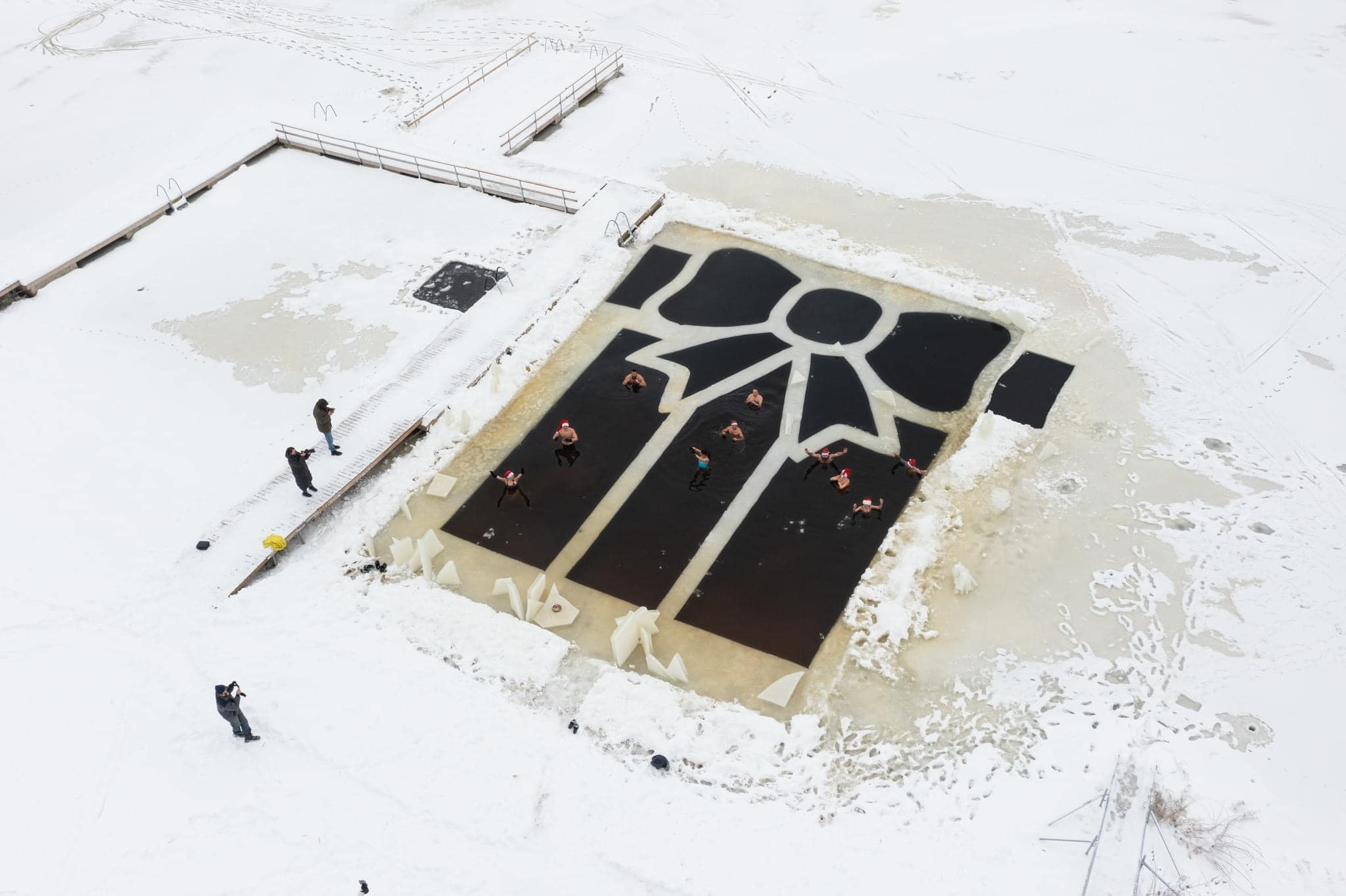 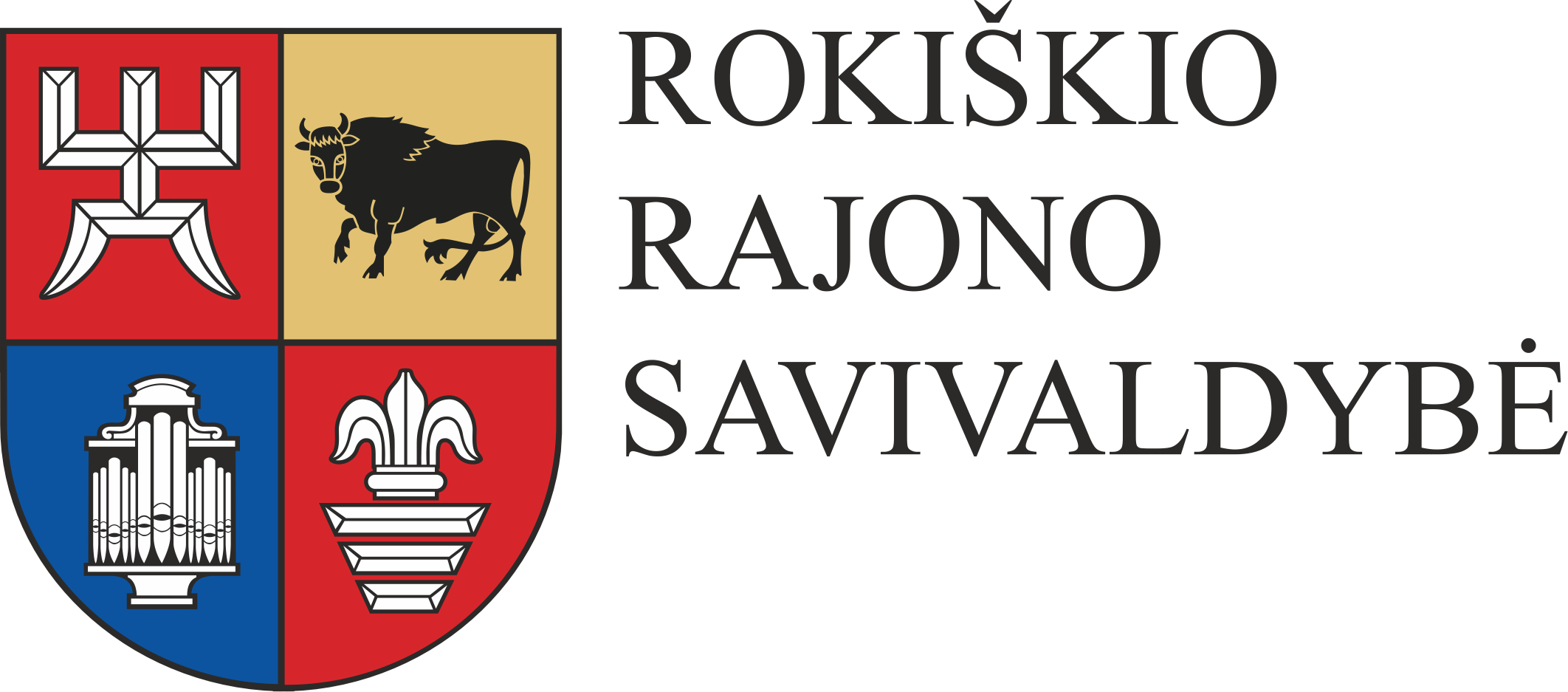 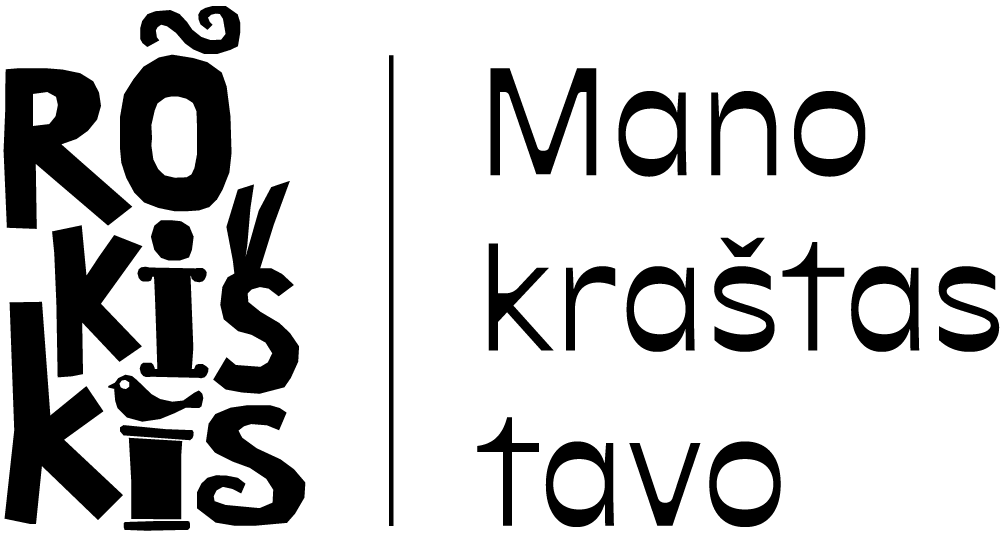